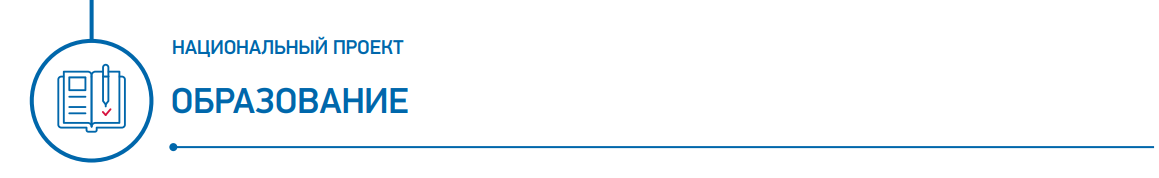 Региональный проект«Учитель будущего»2019-2024
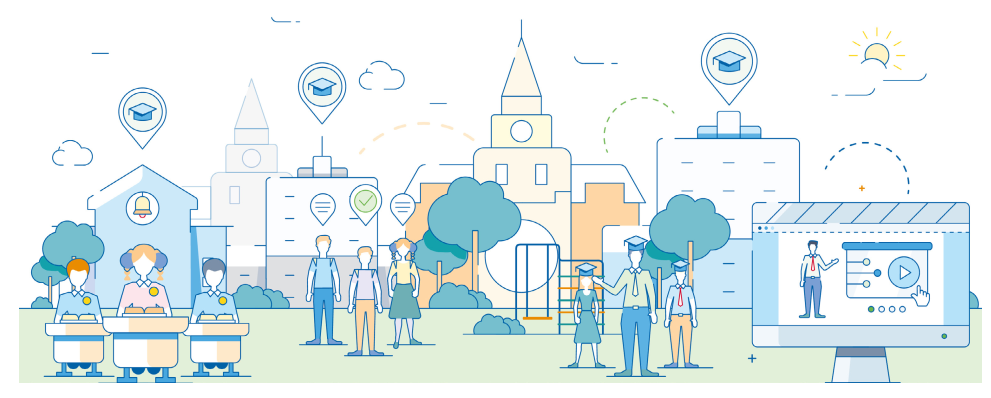 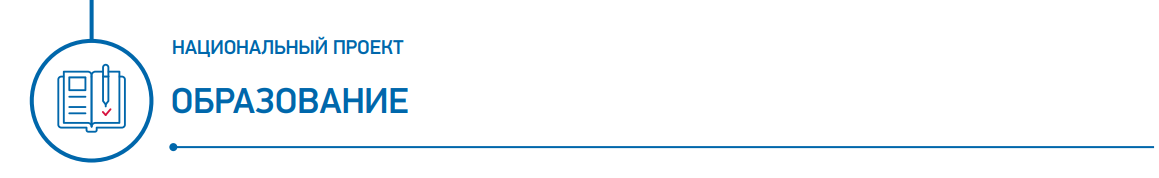 Региональный проект«Учитель будущего»
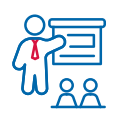 Цель: обеспечение вхождения Российской Федерации в число 10 ведущих стран мира по качеству общего образования к 2024 году путем внедрения национальной системы профессионального роста педагогических работников, охватывающей не менее 50 процентов учителей общеобразовательных организаций (Смоленская область)
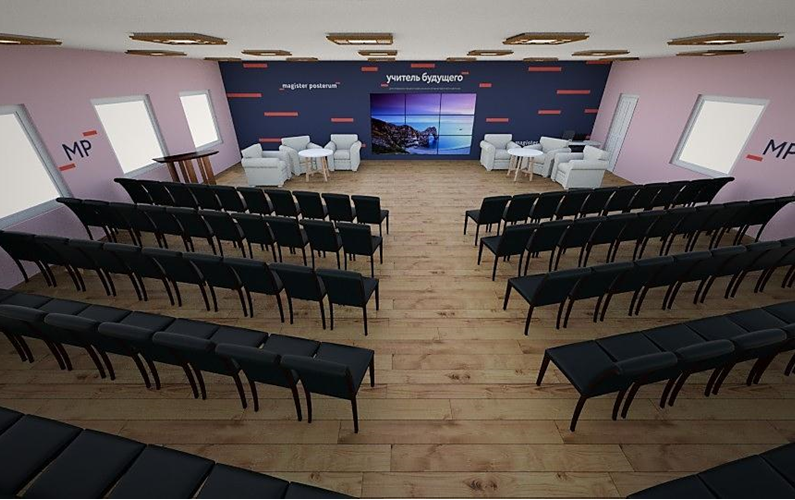 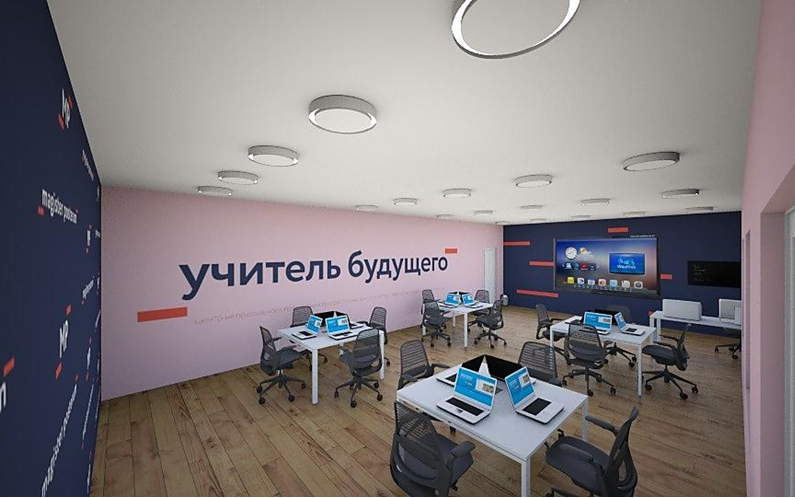 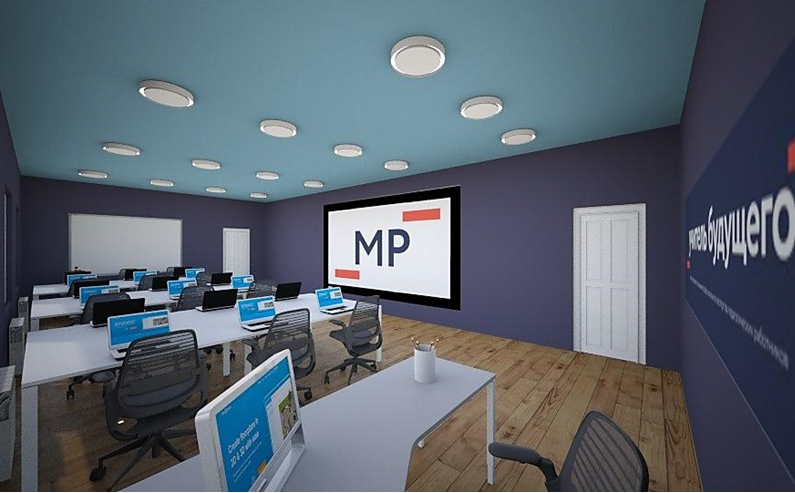 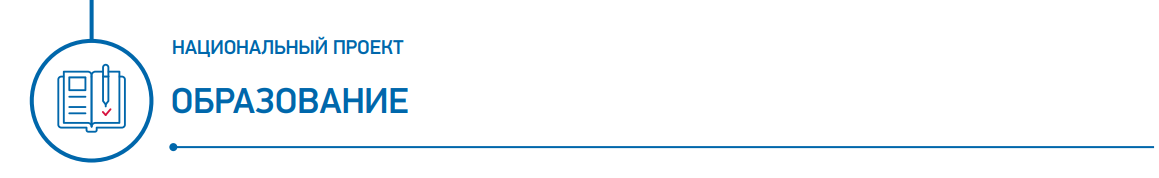 Региональный проект«Учитель будущего»
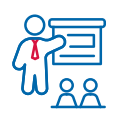 ЦЕНТРЫ НЕПРЕРЫВНОГО ПОВЫШЕНИЯ ПРОФЕССИОНАЛЬНОГО МАСТЕРСТВА ПЕДАГОГИЧЕСКИХ РАБОТНИКОВ (ЦНППМПР)
ИНФОРМАЦИЯ О ЦЕНТРАХ
ЦЕЛИ / ЗАДАЧИ:
обеспечение условий для непрерывного и планомерного повышения квалификации педагогических работников, в том числе на основе использования современных цифровых технологий
2021 год
ПЕРИОД РЕАЛИЗАЦИИ:
1 743 810,00 рублей
БЮДЖЕТ РЕГИОНАЛЬНЫЙ :
56 383 200,00 рублей
БЮДЖЕТ ФЕДЕРАЛЬНЫЙ:
ПЛОЩАДКИ / ТЕРРИТОРИИ РЕАЛИЗАЦИИ:
Центр непрерывного повышения профессионального мастерства педагогических работников по модели «СТАНДАРТ»:
структурное подразделение государственного автономного учреждения дополнительного профессионального образования «Смоленский областной институт развития образования»Адрес: г. Смоленск, ул. Октябрьской революции, д. 20а.
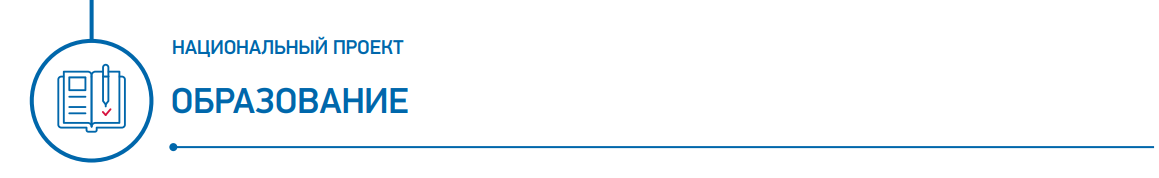 Региональный проект«Учитель будущего»
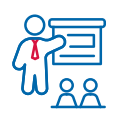 ЦЕНТРЫ НЕПРЕРЫВНОГО ПОВЫШЕНИЯ ПРОФЕССИОНАЛЬНОГО МАСТЕРСТВА ПЕДАГОГИЧЕСКИХ РАБОТНИКОВ (ЦНППМПР)
2022 год
ПЕРИОД РЕАЛИЗАЦИИ:
737 892,00 рублей
БЮДЖЕТ РЕГИОНАЛЬНЫЙ :
23 858 500,00 рублей
БЮДЖЕТ ФЕДЕРАЛЬНЫЙ:
ПЛОЩАДКИ / ТЕРРИТОРИИ РЕАЛИЗАЦИИ:
Центр непрерывного повышения профессионального мастерства педагогических работников по модели «МИНИ»:
структурное подразделение ОГБПОУ «Смоленский педагогический колледж» Адрес: г. Смоленск, ул. Раевского, д. 2.
или
структурное подразделение ОГБПОУ «Вяземский железнодорожный техникум» Адрес: Смоленская область, г. Вязьма, ул. Плотникова, д. 11.
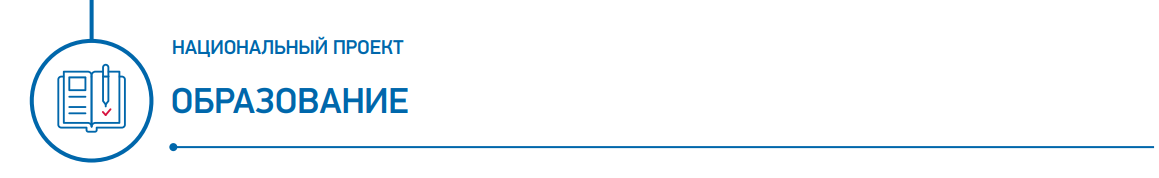 Региональный проект«Учитель будущего»
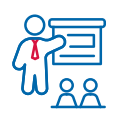 ЦЕЛЕВЫЕ ПОКАЗАТЕЛИ И РЕЗУЛЬТАТЫ
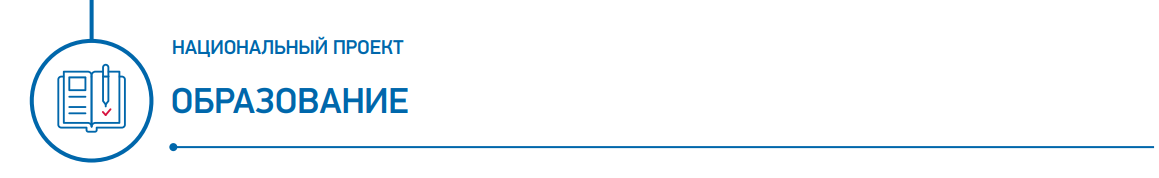 Региональный проект«Учитель будущего»
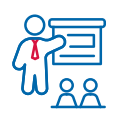 ЦЕЛЕВЫЕ ПОКАЗАТЕЛИ И РЕЗУЛЬТАТЫ
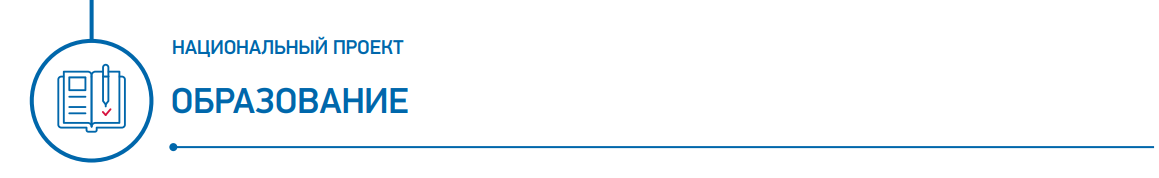 Региональный проект«Учитель будущего»
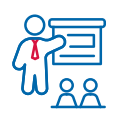 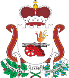 УЧЕБНЫЕ АУДИТОРИИ И ДЕЛОВЫЕ ЗОНЫ ЦНППМПР
(г. Смоленск, ул. Октябрьской революции, д. 20а)
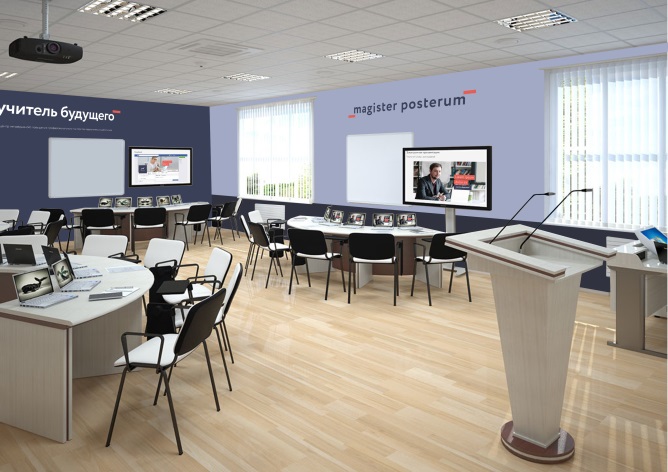 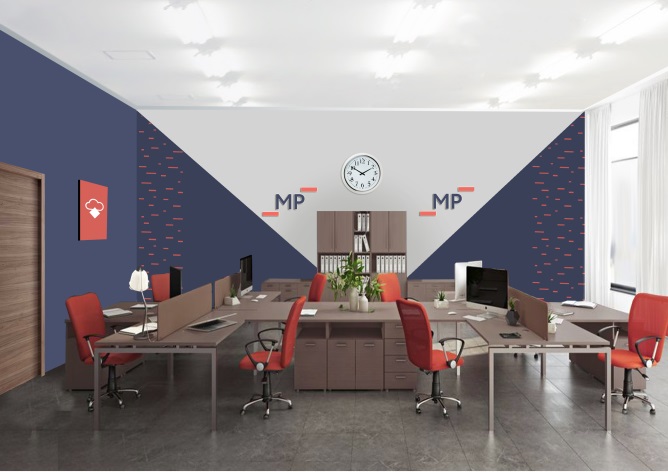 Помещение для персонала
Аудитория-трансформер
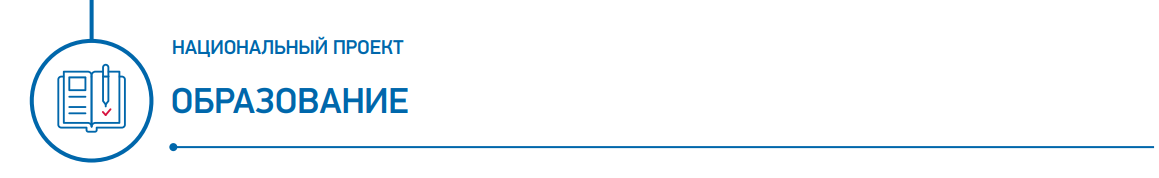 Региональный проект«Учитель будущего»
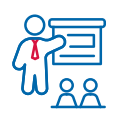 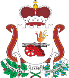 УЧЕБНЫЕ АУДИТОРИИ И ДЕЛОВЫЕ ЗОНЫ ЦНППМПР
(г. Смоленск, ул. Октябрьской революции, д. 20а)
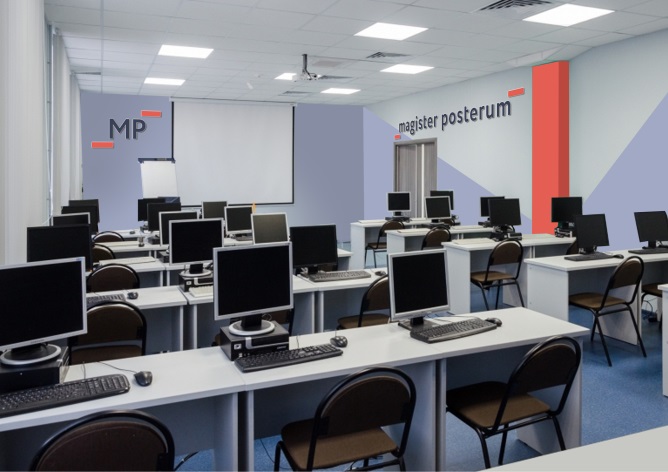 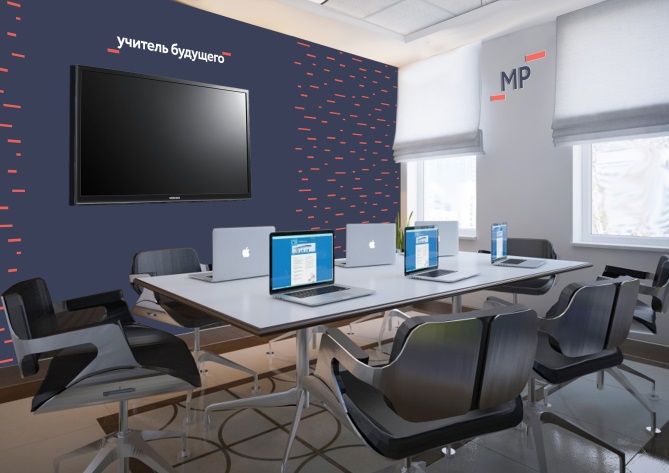 Многофункциональная учебная аудитория
Помещение для проектной деятельности
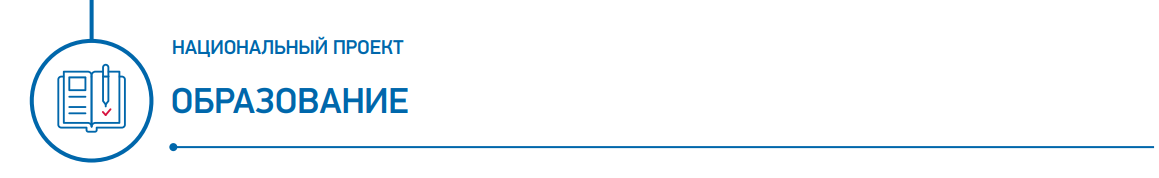 Региональный проект«Учитель будущего»
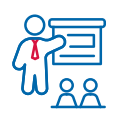 УЧЕБНЫЕ АУДИТОРИИ И ДЕЛОВЫЕ ЗОНЫ ЦНППМПР 
(г. Смоленск, ул. Раевского, д. 2)
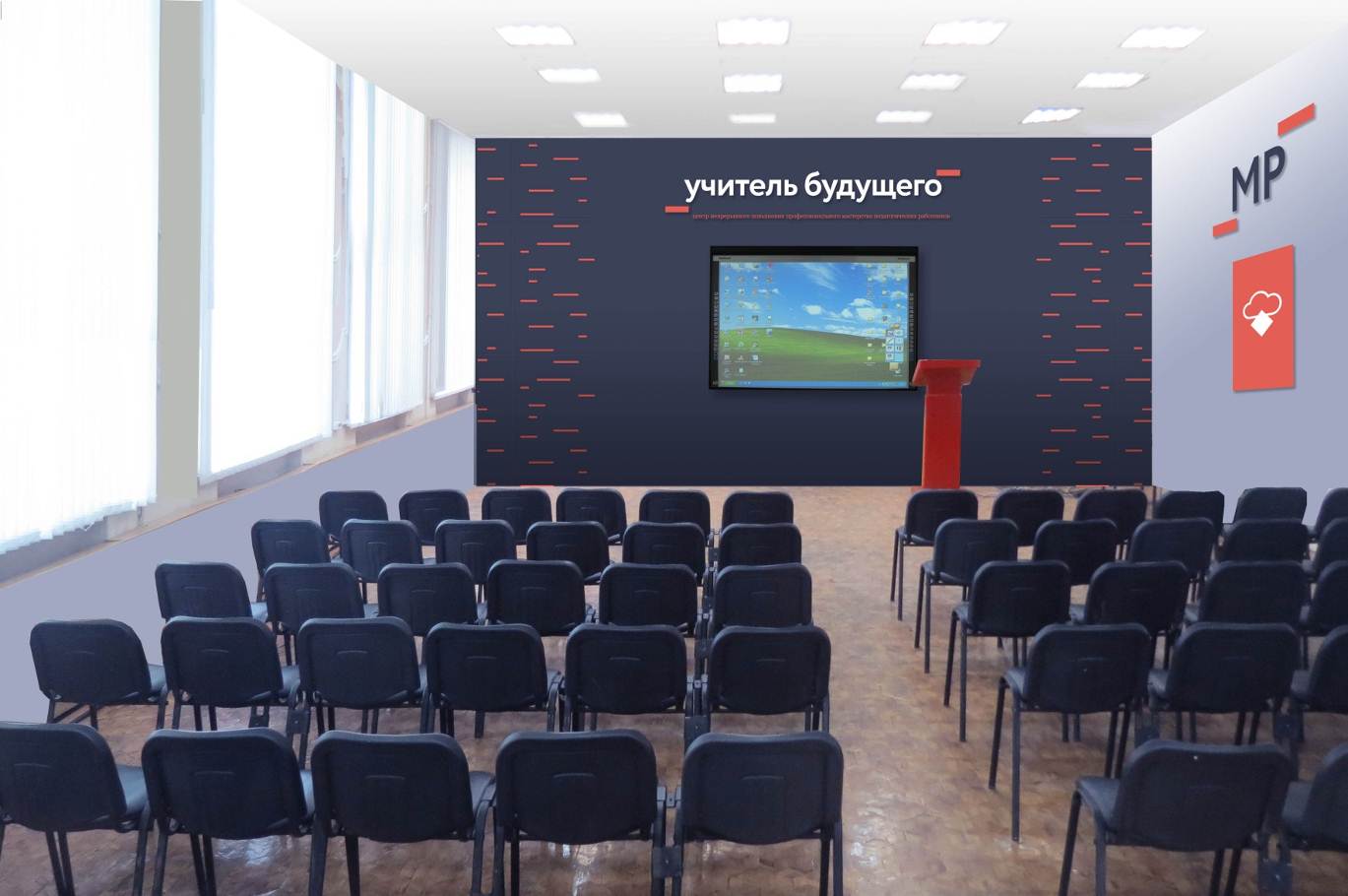 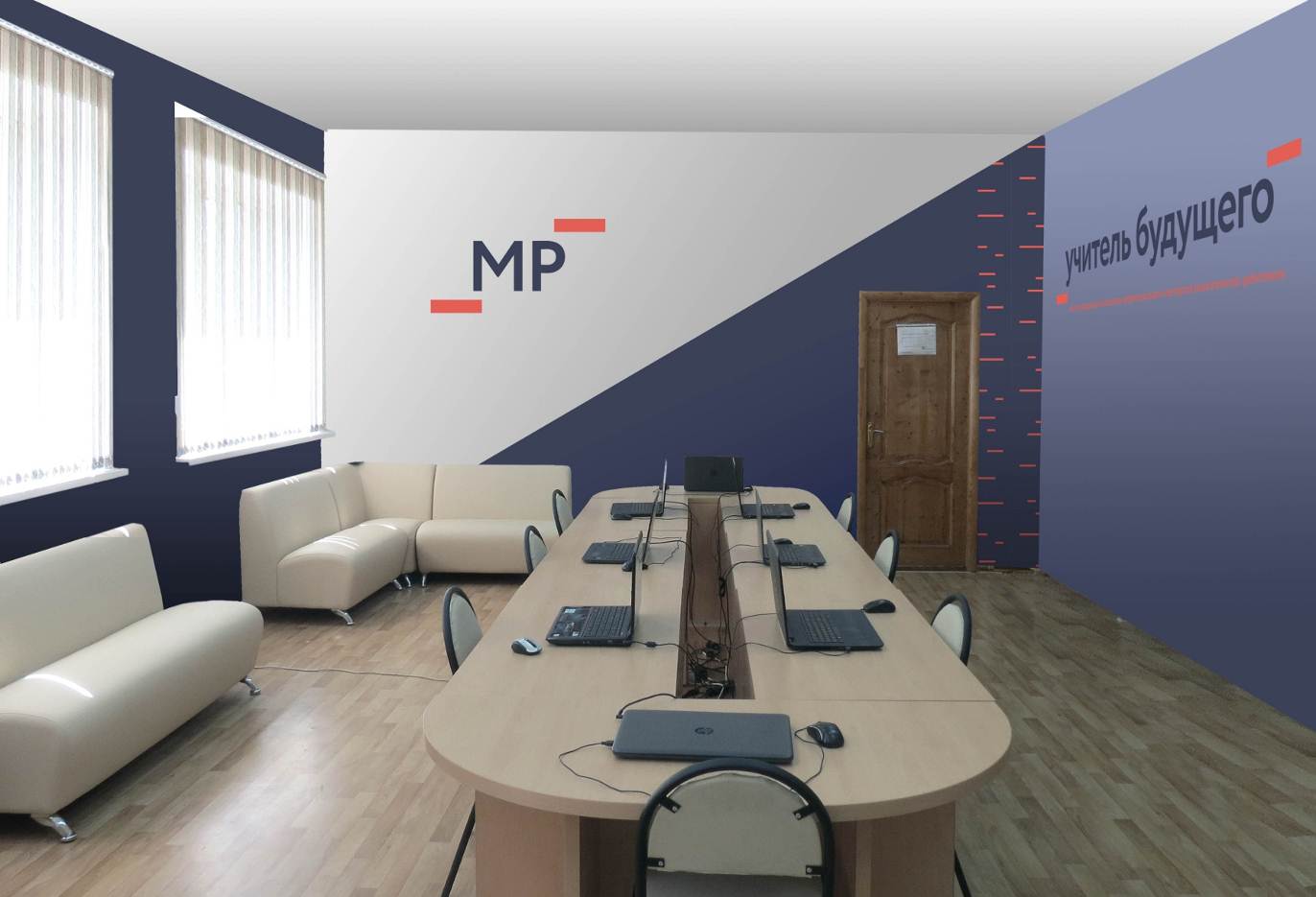 Помещение для организации коворкинг-пространства
Лекторий
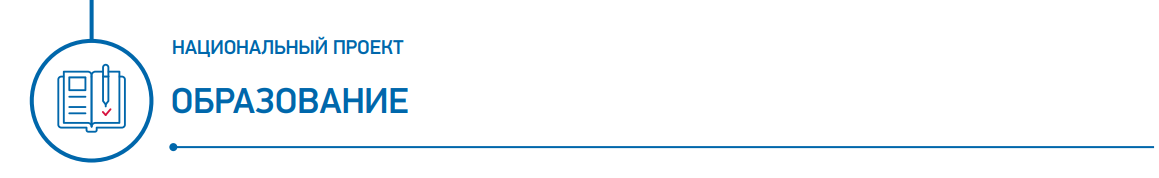 Региональный проект«Учитель будущего»
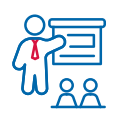 УЧЕБНЫЕ АУДИТОРИИ И ДЕЛОВЫЕ ЗОНЫ ЦНППМПР 
(г. Вязьма, ул. Плотникова, д. 11)
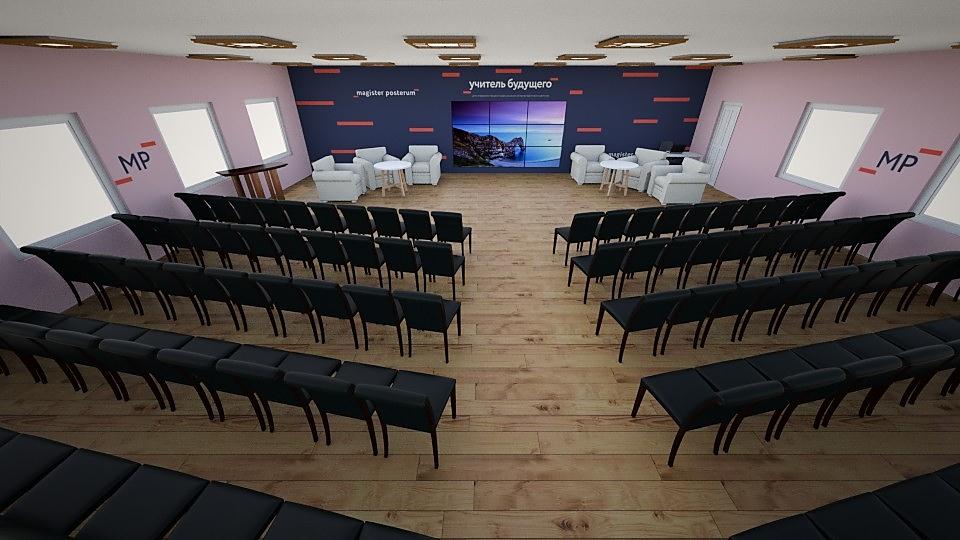 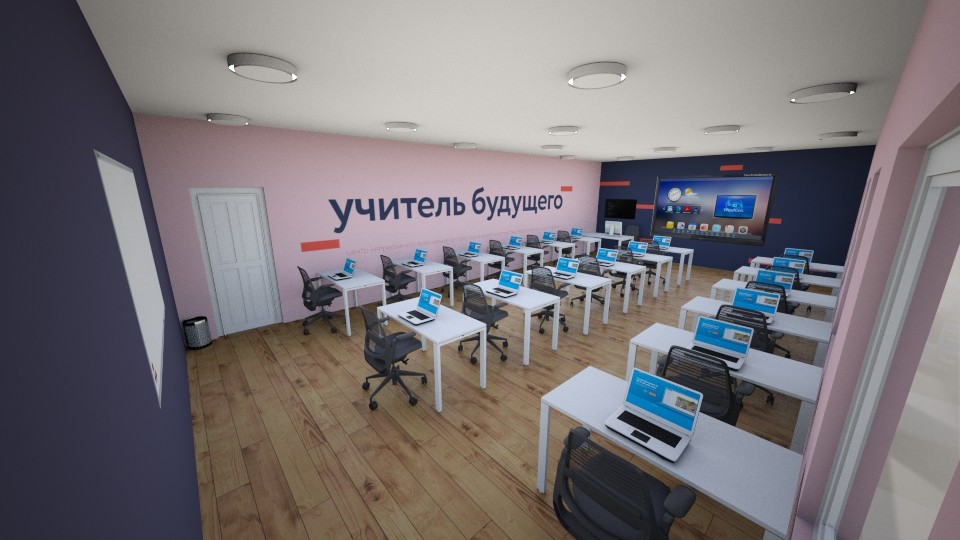 Лекторий
Многофункциональная учебная аудитория
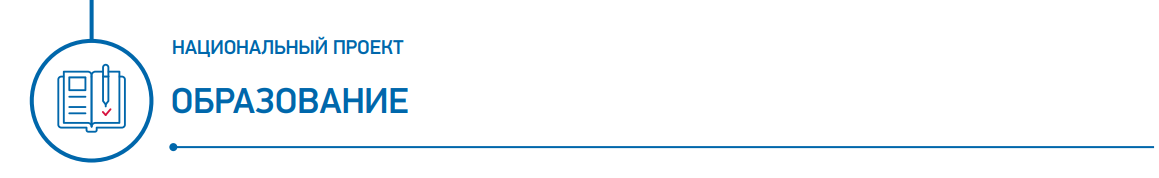 Региональный проект«Учитель будущего»
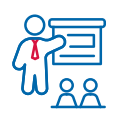 СОЗДАНИЕ ЦЕНТРА ОЦЕНКИ ПРОФЕССИОНАЛЬНОГО МАСТЕРСТВА И КВАЛИФИКАЦИЙ ПЕДАГОГОВ
ИНФОРМАЦИЯ О ЦЕНТРЕ
ЦЕЛИ / ЗАДАЧИ:
организация и проведение процедур добровольной независимой оценки профессиональной квалификации педагогических кадров
2021 год
ПЕРИОД РЕАЛИЗАЦИИ:
БЮДЖЕТ РЕГИОНАЛЬНЫЙ :
1 743 810,00 рублей
БЮДЖЕТ ФЕДЕРАЛЬНЫЙ:
56 383 200,00 рублей
ПЛОЩАДКИ / ТЕРРИТОРИИ РЕАЛИЗАЦИИ:
САМОСТОЯТЕЛЬНОЕ ЮРИДИЧЕСКОЕ ЛИЦО  
Адрес: г. Смоленск, пер. Киевский, д. 16
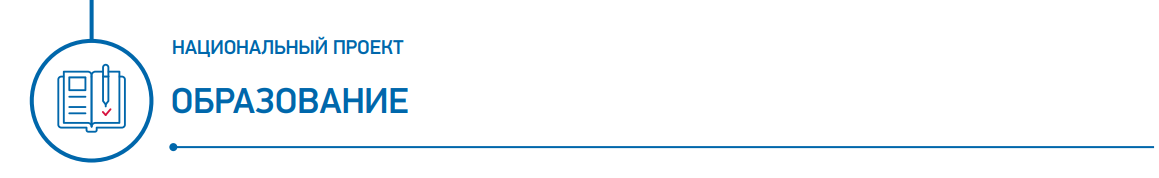 Региональный проект«Учитель будущего»
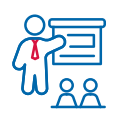 СОЗДАНИЕ ЦЕНТРА ОЦЕНКИ ПРОФЕССИОНАЛЬНОГО МАСТЕРСТВА И КВАЛИФИКАЦИЙ ПЕДАГОГОВ
ЦЕЛЕВЫЕ ПОКАЗАТЕЛИ И РЕЗУЛЬТАТЫ
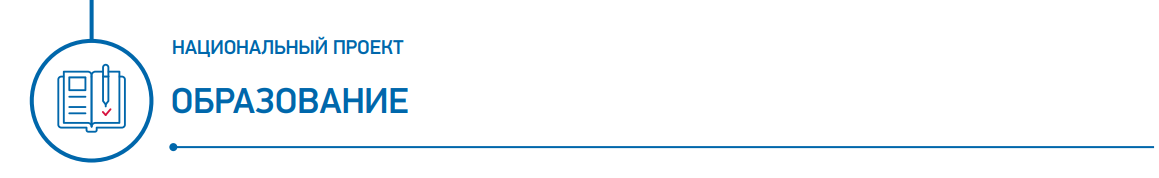 Региональный проект«Учитель будущего»
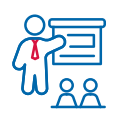 ДИЗАЙН-ПРОЕКТ 
Центра оценки профессионального мастерства и квалификаций педагогов, 
(Киевский. пер.,16)
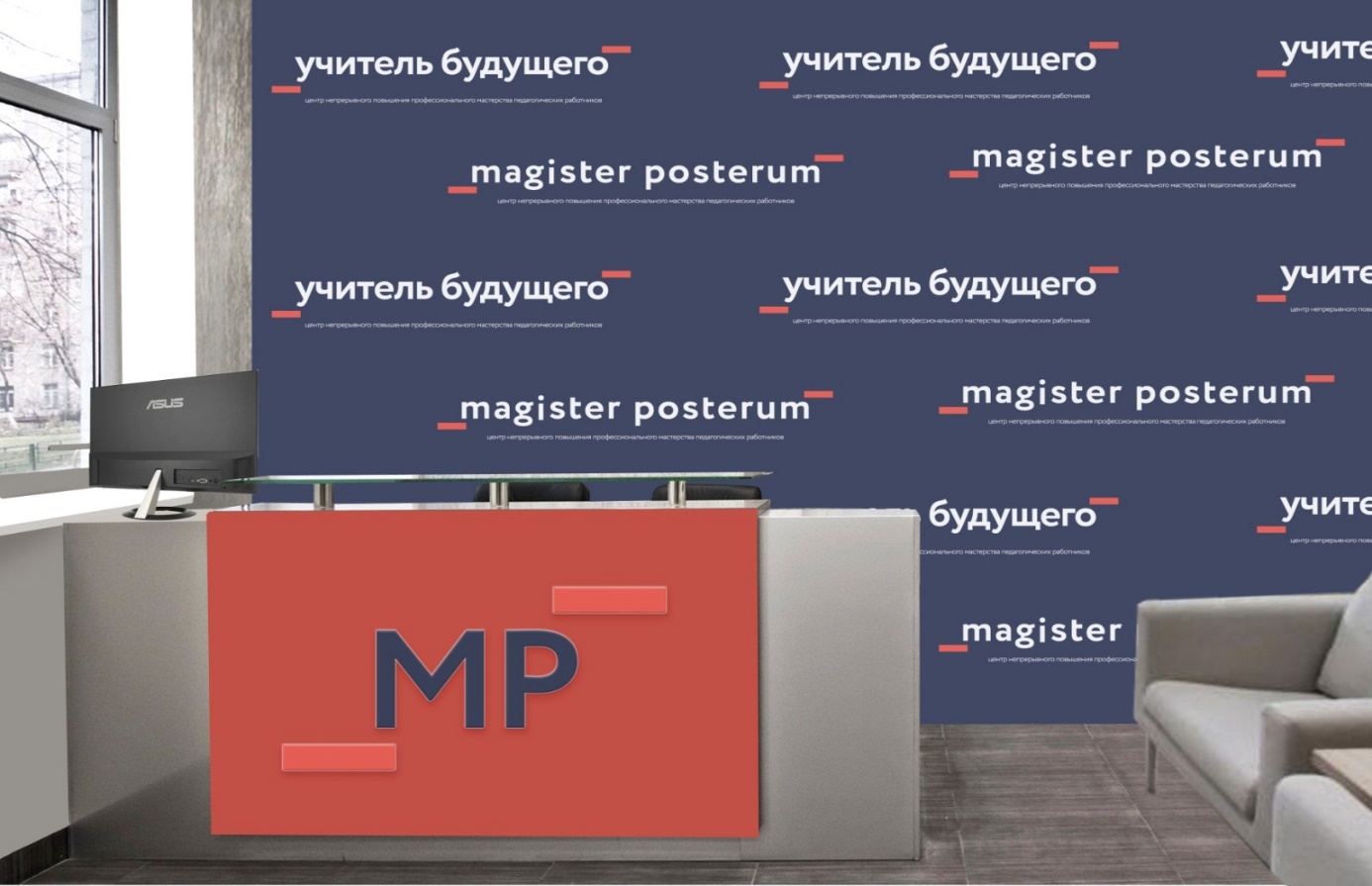 Рецепция
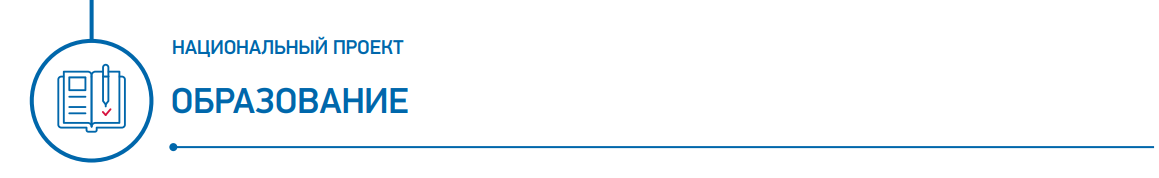 Региональный проект«Учитель будущего»
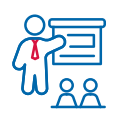 ЦЕНТР ОЦЕНКИ ПРОФЕССИОНАЛЬНОГО МАСТЕРСТВА И КВАЛИФИКАЦИЙ ПЕДАГОГОВ
УЧЕБНЫЕ АУДИТОРИИ И ДЕЛОВЫЕ ЗОНЫ (Киевский. пер.,16)
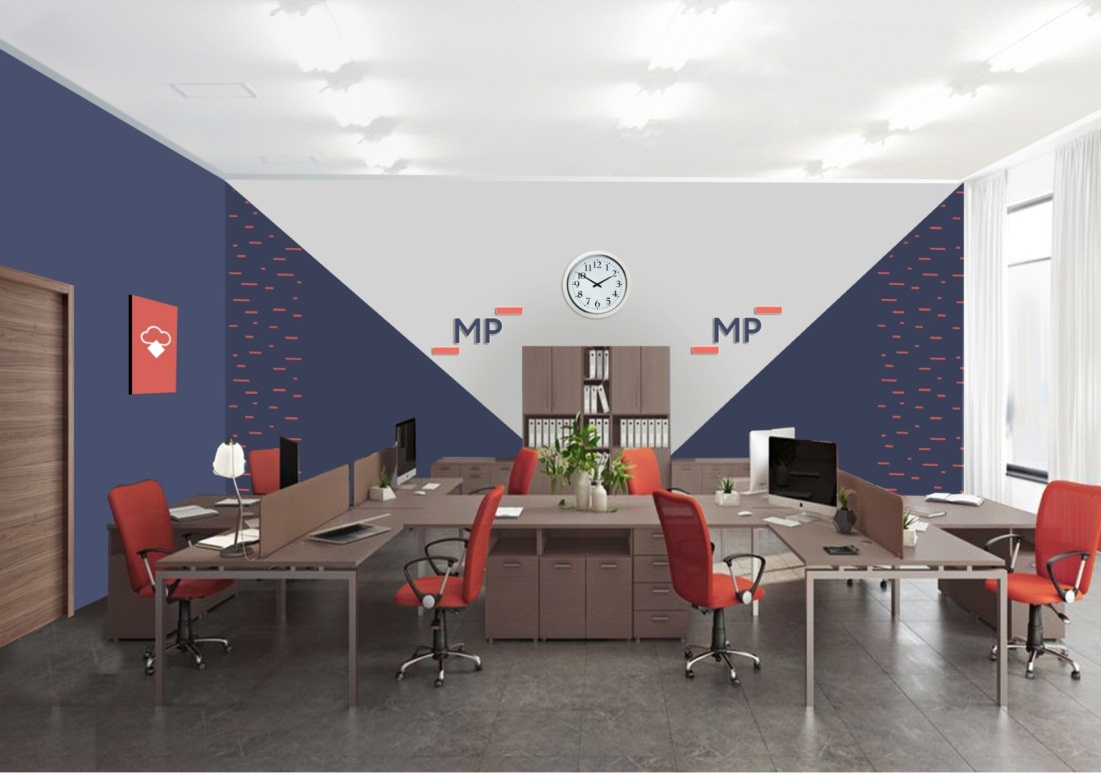 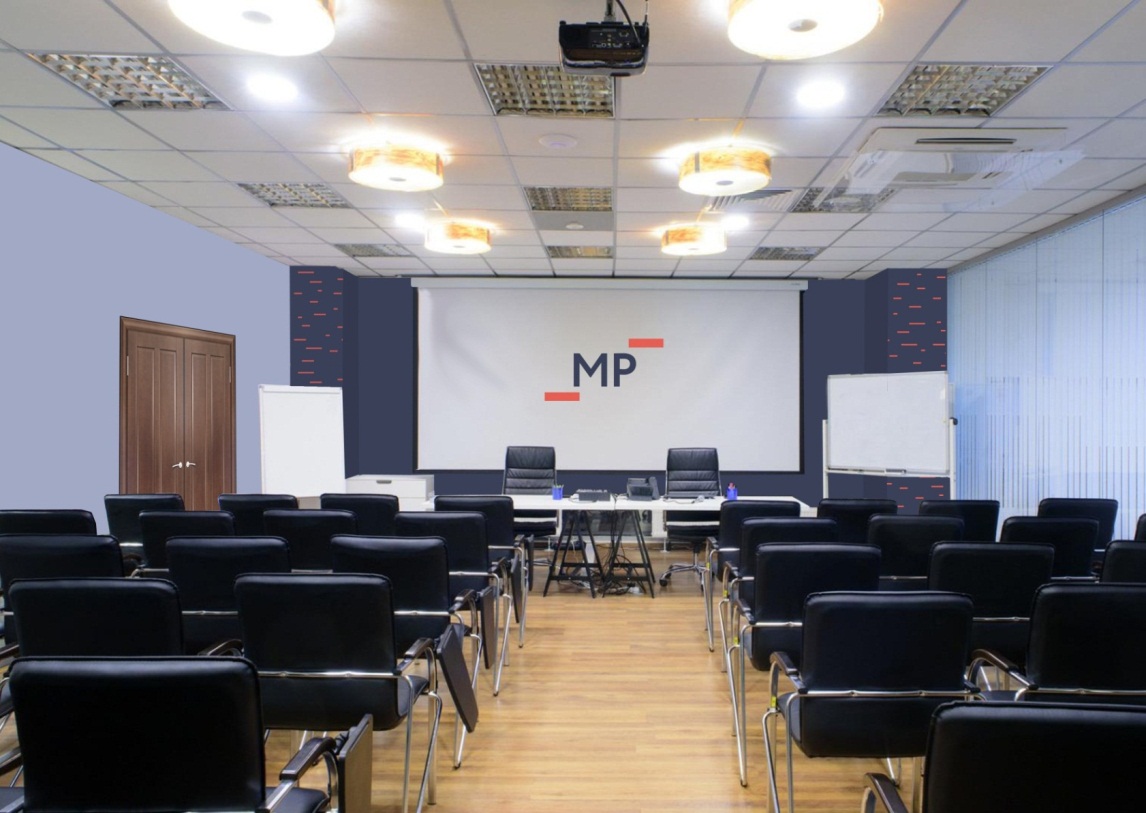 Помещение для персонала
Лекторий